Figure 8. VEGF protein levels determined by ELISA in conditioned medium from the co‐cultures of human stromal ...
Hum Reprod, Volume 18, Issue 10, October 2003, Pages 2039–2047, https://doi.org/10.1093/humrep/deg415
The content of this slide may be subject to copyright: please see the slide notes for details.
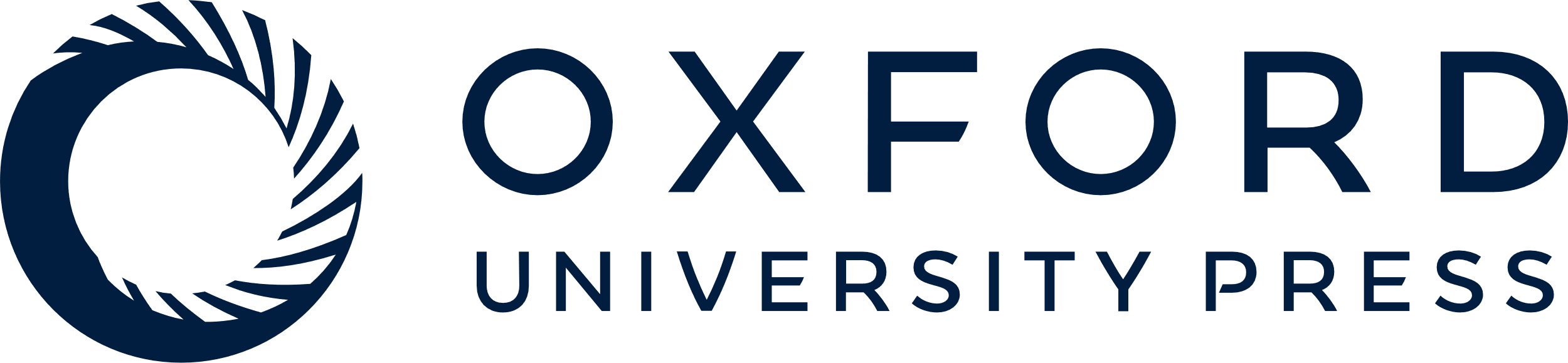 [Speaker Notes: Figure 8. VEGF protein levels determined by ELISA in conditioned medium from the co‐cultures of human stromal (S) or glandular epithelial (G) cells and HMMECs on which tube formation is shown in Figure 7. C, medium alone; E2, estradiol. Values are the means (±SEM) expressed in pg/106 glandular epithelial or stromal cells.


Unless provided in the caption above, the following copyright applies to the content of this slide:]